جــداول واکسیناسیون درایــران 

(واکسیناسیون در شرایط و گروه های خاص)
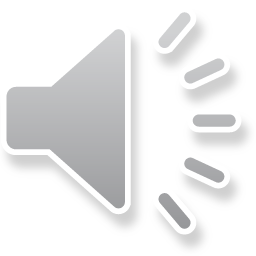 1
مشخصات سند
مشخصات بسته آموزشی
مشخصات مدرس
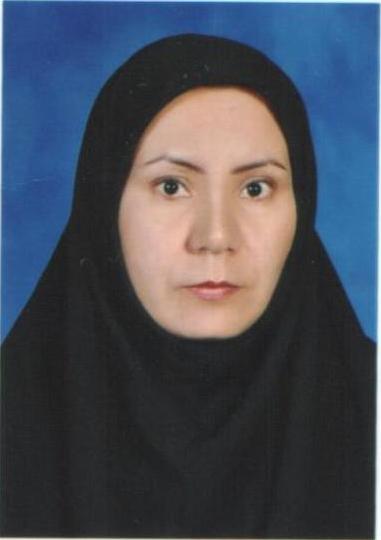 حیطه درس: ایمن سازی و بیماریهای قابل پیشگیری با واکسن 
تاریخ آخرین بازنگری : 1399/4/19
نوبت تهیه : 2
نام فایل:
IM-jadavel-vaccinasion-dar-Iran-vaccinasion-dar-sharayet-va-grohhae-khas-edi2
نام و نام خانوادگی مدرس: عصمت علومی
مدرک تحصیلی: کارشناسی بهداشت عمومی
موقعیت اشتغال سازمانی مدرس : مربی مبارزه با بیماریها شهرستان کاشمر، دانشگاه علوم پزشکی و خدمات بهداشتی درمانی مشهد
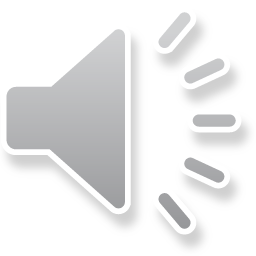 2
اهداف آموزشی
انتظار می رود فراگیر پس ازمطالعه این فصل بتواند:
1. برنامه واکسیناسیون نوزادان نارس با وزن تولد کمتر از دو کیلوگرم را تنظیم نماید.
2. اقدامات مربوط به نوزادان متولد شده از مادر  HBsAg مثبت را لیست نماید.
3. نکات مربوط به واکسیناسیون کودکان با تشنج و ضایعات مغزی را بیان نماید.
4. حداقل فواصل زمانی دریافت واکسن های ویروسی زنده تزریقی با خون کامل یا فرآورده های خونی را بیان نماید.
5. نکات مربوط به واکسیناسیون خانم های باردار و شیرده را بیان نماید.
6. اقدامات مربوط به تزریق عضلانی واکسن ها در افراد هموفیلی را بیان نماید.
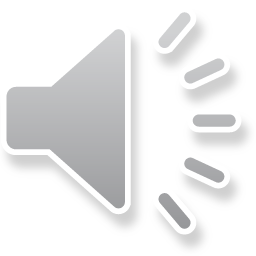 3
فهرست عناوین
1. ایمن سازی هنگام تب و بیماری های خفیف 
2. ایمن سازی نوزادان مبتلا به زردی
3. ایمن سازی نوزادان نارس
4. ایمن سازی نوزادان متولد شده از مادر HBsAg مثبت 
5. ایمن سازی کودکان با تشنج و ضایعات مغزی
6. ایمن سازی زنان باردار و شیرده
7. ایمن سازی افراد مبتلا به هموفیلي و اختلالات خونریزی دهنده 
8. واکسیناسیون پرسنل بهداشتی و درمانی
9. خلاصه مطالب و نتیجه گیری 
10. پرسش و تمرین
11. منبع
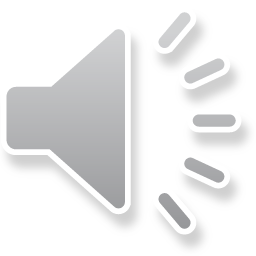 4
ایمن سازی هنگام تب و بیماری های خفیف
•بیماری های خفیف با یا بدون تب (مانند عفونت های خفیف دستگاه تنفسی فوقانی، عفونت گوش میانی، اسهال خفیف)، استفاده اخیر از آنتی بیوتیک و دوران نقاهت بیماری های حاد، مانع ایمن سازی و عاملی برای تاخیر آن نیست.
•اگر كودكي مبتلا به اسهال شديد باشد و هم زمان قطره فلج اطفال به او خورانده شود، بايد یک نوبت اضافي واكسن با فاصله حداقل یک ماه دريافت نمايد.
در صورت ابتلا فرد به بيماري حاد متوسط تا شديد (با يا بدون تب)، لازم است ايمن سازي تا زمان بهبودي حال عمومي به تعويق افتد.
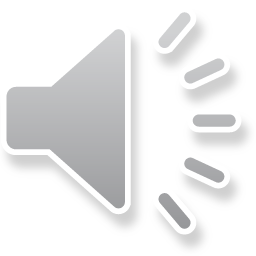 5
ایمن سازی نوزادان مبتلا به زردی
•واکسیناسیون شیرخوارانی که در نوزادی به هر علت دچار زردی شده ا ند، مطابق با برنامه جاری واکسیناسیون کشوری صورت می گیرد.
 تبصره : درخصوص نوزادانی که به علت زردی تحت درمان با IVIG قرار گرفته اند، مدت زمان فاصله ای باید رعایت شود .
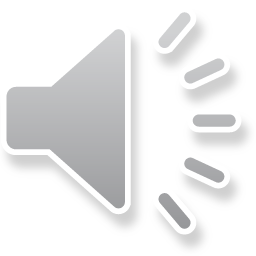 6
ایمن سازی نوزادان نارس
•شروع برنامه ايمن سازي نوزادان نارس در صورت وضعيت باليني تثبيت شده همانند ساير نوزادان است و نيازي به تعويق برنامه ايمن سازي يا كاهش مقدارواكسن نيست.
وضعيت باليني تثبيت شده در شيرخوار نارس به این معناست که وضعیت کلی شیرخوار و روند رشد وی رو به بهبود مستمر بوده و نیازی به انجام هیچ نوع اقدام درمانی برای بيماري عفوني ، بيماري متابولیکی يا بيماري هاي حاد كليوي، قلبي عروقي، مغزي يا تنفسي ندارد.
واکسن هپاتیت ب بدون درنظر گرفتن شرایط بالینی نوزاد، ترجیحا هرچه سریع تر ، لازم است تزریق شود.
با توجه به اینکه نوزادان نارس با وزن تولد کمتر از 2 کیلوگرم نیز چهار نوبت واکسن هپاتیت ب ( بدو تولد ، 2 ، 4 و 6 ماهگی ) دریافت می نمایند ، به دزاضافه واکسن هپاتیت ب در یک ماهگی نیاز ندارند.
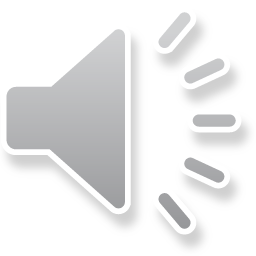 ج7
ادامه- ایمن سازی نوزادان نارس
در صورتي كه نوزاد نارس در سن 2 ماهگي هنوز در بيمارستان بستري باشد، در صورت وضعيت باليني تثبيت شده، ايمن سازي مطابق با برنامه جاري انجام مي شود ولي توصيه مي شود به جاي OPV از IPV استفاده شود يا OPV پس از ترخيص از بيمارستان تجويز شود.
نوزادان با وزن تولد كمتر از 1000 گرم که در بيمارستان بستري هستند، باید به مدت 72 ساعت پس از ايمن سازي از نظر وقفه تنفسي (آپنه) و برادی کاردی تحت نظر قرار گيرند.
توصیه می شود به نوزادان نارس پس از رسیدن به سن 6 ماهگی واکسن آنفلوانزا تزریق شود.
توصیه می شود والدین، مراقبین و افراد در تماس خانگی با نوزادان نارس، واکسن آنفلوانزا دریافت نمایند.
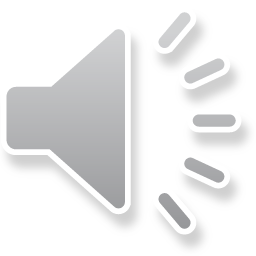 8
ایمن سازی نوزادان متولد شده از مادر HBsAg مثبت
توصیه می شود در همه خانم های باردار، تست HBsAg  به صورت غربالگری روتین برای تعیین نحوه ایمن سازی نوزادان انجام شود.
در صورتی که نوزاد ازمادر HBsAg مثبت متولد شده باشد، باید :
1. در اسرع وقت و ترجیحا طی 12 ساعت اول پس از تولد، واکسن هپاتیت ب را در عضله یک ران 
2.  ایمونوگلوبولین اختصاصی هپاتیت ب (HBIG) را به مقدار 5/ 0 میلی لیتر در عضله ران دیگر دریافت کند. 
3. ادامه واکسیناسیون هپاتیت ب طبق برنامه واکسیناسیون کشوری(برنامه جاری) انجام خواهد شد. 
4. حداکثر مهلت دریافت ایمونوگلوبولین اختصاصی هپاتیت ب تا 7 روز پس از تولد است.
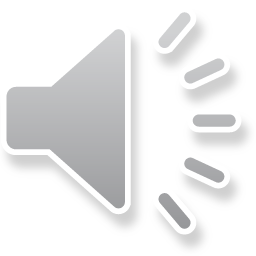 9
ایمن سازی نوزادان متولد شده از مادر HBsAg مثبت
در صورتی که نوزاد از مادری با تاریخ تولد قبل از سال 1372 و یا با شرایط نامعلوم از نظر HBsAg  متولد شده باشد، باید در اسرع وقت و ترجیحا طی 12 ساعت اول پس از تولد، واکسن HepB به نوزاد تزریق شود و از مادر نمونه خون جهت بررسی HBsAg  گرفته شود.
 اگر جواب HBsAg  مادر مثبت بود، باید نوزاد در اسرع وقت و حداکثر طی 7 روز اول پس از تولد،  HBIG  را دریافت نماید.
تمامی نوزادانی که از مادران HBsAg  مثبت متولد شده اند حتی در صورت دریافت واکسن هپاتیت ب و HBIG، باید از نظروضعیت HBsAg  و HBsAb طی ماه های 9 تا 18 پس از تولد بررسی شوند.
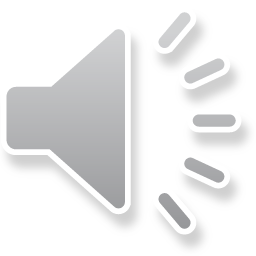 10
ایمن سازی کودکان با تشنج و ضایعات مغزی
اگر:
1. کودک مبتلا به اختلالات عصبی مانند تشنج کنترل نشده
2. صرع(مانند اسپاسم شیرخوارگی)
3. بیماری های پیش رونده مغزی 
4. سابقه تشنجی که مورد ارزیابی قرار نگرفته باشد 
  تزریق واکسن حاوی سیاه سرفه باید تا زمان ارزیابی کامل اختلال عصبی، شروع درمان مناسب و پایدار شدن شرایط بیمار به تعویق بیفتد .
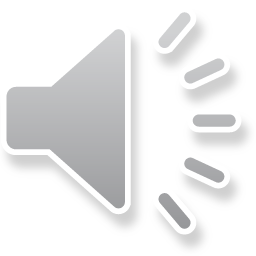 11
ادامه- ایمن سازی کودکان با تشنج و ضایعات مغزی
1. وجود صرع کنترل شده به مدت سه ماه 2. فلج مغزی (CP) 3. تاخیر تکاملی درکودک 4. سابقه فامیلی تشنج یا اختلالات دیگر عصبی در خانواده ، مانعی برای دریافت واکسن های حاوی سیاه سرفه نیست.
تب و تشنج ساده و حملات ریسه مانعی برای دریافت واکسن های حاوی سیاه سرفه نیست.
در تمام مواردی که تزریق واکسن سیاه سرفه ممنوع است، باید واکسن های دیفتری، کزاز، هپاتیت ب و هموفیلوس آنفلوانزای تیپ ب طبق برنامه جاری واکسیناسیون کشوری تزریق شود.
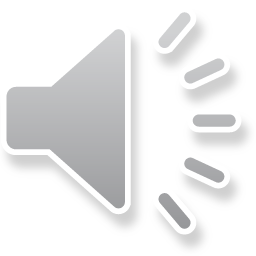 12
دریافت کنندگان خون و فرآورده های خونی
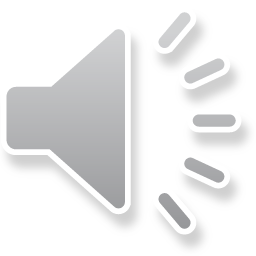 13
ایمن سازی دریافت کنندگان خون و فرآورده های خونی
•واکسیناسیون افرادی که تزریق مکرر خون دارند (مانند بیماران مبتلا به تالاسمی) مطابق برنامه جاری واکسیناسیون کشوری انجام می شود.
•در صورت تزریق گاماگلوبولین عضلانی، فاصله تجویز واکسن های ویروسی زنده ضعیف شده ( بجز فلج اطفال خوراکی، روتاویروس و تب زرد) با گاماگلوبولین، حداقل 3 ماه خواهد بود.
•در صورت تزریق گاماگلوبولین وریدیIVIG) )، فاصله تجویز واکسن های ویروسی زنده )بجز فلج اطفال خوراکی، تب زرد و روتاويروس( با گاماگلوبولین، حداقل 8 ماه خواهد بود.
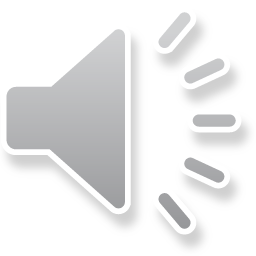 14
ادامه- ایمن سازی دریافت کنندگان خون و فرآورده های خونی
در صورت تزریق خون و فرآورده های خونی، فاصله تجویز واکسن های ویروسی زنده )بجز فلج اطفال خوراکی، تب زرد و روتاویروس( با گلبول قرمز فشرده ((Packed RBC  5 ماه، با خون کامل 6 ماه و با پلاکت وFFP  7 ماه خواهد بود.
واکسیناسیون افرادی که گلبول قرمز شسته شده (Washed RBC ) دریافت کرده ا ند، مطابق با برنامه جاری واکسیناسیون کشوری انجام می شود.
در صورت دریافت گاماگلوبولین عضلانی، وریدی و یا فرآورده های خونی طی 14 روز بعد از تجویز واکسن های ویروسی زنده (بجز فلج اطفال خوراکی، تب زرد و روتاویروس)، باید پس از گذشت حداقل فاصله زمانی عنوان شده در بالا، واکسن های فوق تکرار شود.
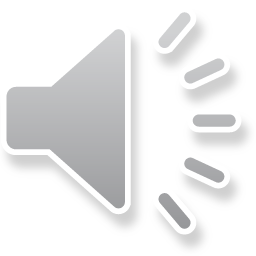 15
ایمن سازی زنان باردار و شیرده
تجويز كليه واكسن هاي ويروسي زنده در دوران بارداري ممنوع است.
 ولی درشرايط خاص و همه گيري ها طبق توصیه وزارت بهداشت اقدام می گردد. 
درصورتي كه فوايد واكسن ويروسي زنده بر مضرات احتمالي آن ارجح باشد، طبق نظر مرکز مدیریت بیماری های واگیر مي توان نسبت به ايمن سازي زنان باردار با واكسن هاي ويروسي زنده اقدام نمود.
به خانم هايي كه در فصل شيوع آنفلوانزا باردار هستند، توصيه مي شود واكسن غير فعال آنفلوانزاي فصلي را دريافت نمايند.
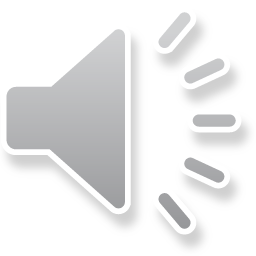 16
ادامه- ایمن سازی زنان باردار و شیرده
• به علت خطر ابتلا به سرخجه در دوران بارداري و سندرم سرخجه مادرزادي،توصيه مي شود در خانم هایی که قصد باردار شدن دارند و سابقه دریافت واکسن سرخجه، MMR  و یا MR  را ذکر نمی کنند، عیار آنتی بادی ضد سرخجه ارزیابی شود و در صورت پایین بودن، واکسن سرخجه تجویز شود. 
• بعد از تزريق واكسن، بايد تا حداقل یک ماه از بارداري اجتناب شود. تزريق نابجای اين واكسن در دوران بارداري دليلي بر سقط درماني نیست.
• انجام تست بارداري قبل از تزريق واكسن هاي ويروسي زنده ضرورت ندارد.
• تجويز كليه واكسن ها اعم از زنده و غیر زنده، به كودكاني كه در تماس خانگي با خانم هاي باردار هستند، بلامانع است.
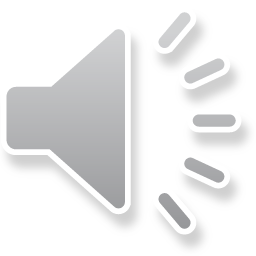 17
ادامه- ایمن سازی زنان باردار و شیرده
•به منظور پيشگيري از ابتلا مادر و نوزاد به كزاز، علاوه بر رعايت شرايط زايمان بهداشتي، واكسيناسيون زنان در سنين باروري و زنان باردار بايد طبق جدول ايمن سازي زنان باردارانجام گيرد.
•تجويز كليه واكسن هاي ويروسي زنده (بجز واكسن تب زرد) و واكسن هاي غير فعال و غیر زنده به خانم ها در دوران شيردهي و هم چنين كودكاني كه ازشيرمادر تغذيه مي كنند، بلامانع است.
•از تزريق واكسن تب زرد به زنان شيرده بايد خودداري شود ولي در صورت لزوم مسافرت خانم هاي شيرده به مناطقی که تب زرد در آنها بومي می باشد، تزريق واكسن بلامانع است.
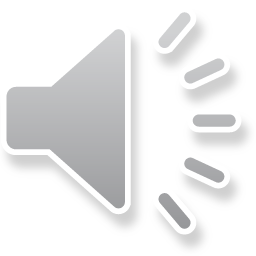 18
ایمن سازی افراد مبتلا به هموفیلي و اختلالات خونریزی دهنده
در اين افراد اقدامات زير بايد هنگام تزريق عضلاني واكسن ها رعایت شود:
•استفاده از یک سوزن نازک (شماره 23 یا نازك تر)
•تحت فشار قرار دادن مداوم محل تزریق (بدون مالش) حداقل به مدت دو دقیقه
•هشدار به همراهان بیمار از نظر احتمال بروز هماتوم در محل تزریق
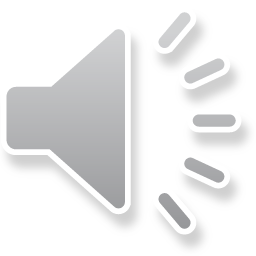 19
ادامه- ایمن سازی افراد مبتلا به هموفیلي واختلالات خونریزی دهنده
•رفع درد یا تب کودک با استامینوفن (ازمصرف آسپرین و ضد التهاب هاي غيراستروئيدي مثل بروفن یا ناپروکسن به دلیل خطر بروز خونریزی باید اجتناب شود.)
•در بیماران با هموفیلی شدید (سطح فاكتور انعقادي كمتر از 1درصد) که براي پيشگيري از خونريزي تحت درمان منظم با فاكتورهاي انعقادي هستند، توصيه مي شود واکسن طی 24 ساعت بعد از دریافت فاکتور تزریق گردد.
•در افراد با هموفيلي شديد، در صورت عدم دسترسي به فاكتور و شرايط خاص و اضطراري (مانند فرو رفتن سوزن در دست) مي توان واكسن هپاتيت ب را زير جلدي تزريق كرد.
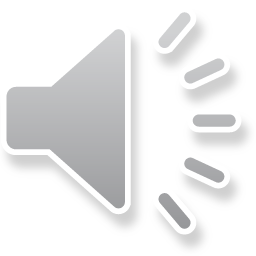 20
واکسیناسیون پرسنل بهداشتی و درمانی
توصیه می شود پرسنل شاغل در مراکز درمانی بستری و سرپایی شامل:
 پزشکان، پرستاران، ماماها، بهیاران، کمک بهیاران، واکسیناتورها، دندانپزشکان، کمک دندانپزشکان، کارشناسان و تکنسین های آزمایشگاه های تشخیص طبی، نظافت چیان واحدهای بهداشتی درمانی و آزمایشگاه های تشخیصی، فراگیران بهورزی، دانشجویان پزشکی، دندانپزشکی، پرستاری و مامایی، 
مراقبین بهداشتی در مدارس، مراقبین خانه های سالمندان و پرسنل اورژانس
 برای جلوگیری از ابتلا به بیماری های قابل پیشگیری با واکسن ،  واکسن های آنفلوانزای فصلی و هپاتیت ب وMMR  را دریافت نمایند.
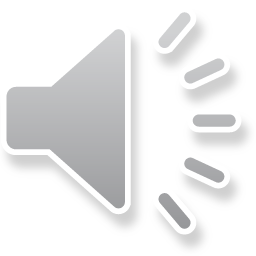 21
خلاصه مطالب و نتیجه گیری
زمان تزریق واکسن بایستی حال عمومی فرد بررسی شود و با توجه به حال عمومی ، سابقه بیماری ،نوزاد متولد شده از مادر HBsAg+ ، سابقه دریافت خون یا فرآورده خونی  و نوع بیماری های زمینه ای اقدام به انجام واکسیناسیون نمود.
تزریق تمام واکسن ها به خانم های شیرده بلامانع است بجز واکسن تب زرد و تزریق واکسن های زنده ویروسی به خانم های باردار ممنوع است مگر با نظر پزشک و کلیه پرسنل بهداشتی بایستی علیه هپاتیت ب واکسینه شوند
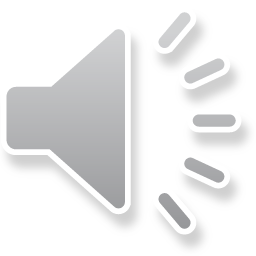 22
پرسش و تمرین
1. کودکی 4 ماهه زمان تزریق واکسن 4 ماهگی دچار کم آبی متوسط می باشد. اقدام مناسب در مورد واکسیناسیون کودک چیست؟
2. کودکی در سن 5.5 ماهگی گاماگلوبولین عضلانی(HIG) دریافت کرده و در سن شش ماهگی جهت دریافت واکسن به خانه بهداشت مراجعه نموده است .اقدام مناسب چیست؟
3. حداکثر مهلت دریافت ایمنوگلوبولین اختصاصی هپاتیت ب (HBIG) برای نوزاد متولد شده از مادر HBsAg مثبت چند روز است؟
4. نوازدی که از مادر HBsAg مثبت متولد شده حداقل چه مدت بعد از آخرین نوبت دریافت واکسن هپاتیت ب بایستی ازنظر وضعیت HBsAg و HBsAb بررسی شود؟
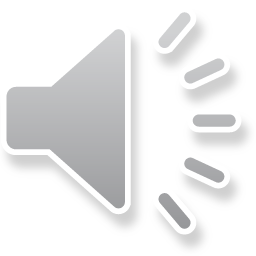 23
پرسش و تمرین
5. تزریق کدام واکسن( بجز واکسن های برنامه گسترش ایمن سازی ) به نوزادان نارس بعد از سن شش ماهگی توصیه می شود؟ 
6. واکسیناسیون کودک سالم 2 ماهه که برادر بزرگتر وی مبتلا به سندرم داون می باشد چگونه است؟
7. کودک6 ماهه که منحنی وزن به سن او z score 3- می باشد جهت دریافت واکسن مراجعه نموده است. اقدام مناسب در مورد واکسیناسیون کودک را بنویسید.
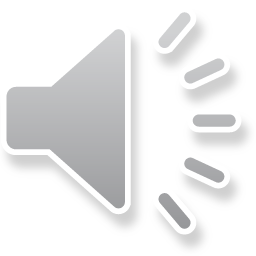 24
فهرست منابع
وزارت بهداشت و درمان و آموزش پزشکی ،مرکز مدیریت بیماریهای واگیر، برنامه و راهنمای ایمن سازی مصوب کمیته کشوری ایمن سازی،1394.
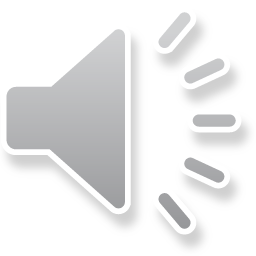 25
لطفا نظرات و پیشنهادات خود را پیرامون این بسته آموزشی به آدرس زیر ارسال کنید.
دانشگاه علوم پزشکی و خدمات بهداشتی درمانی مشهد
گروه توسعه شبکه و ارتقاء سلامت
واحد آموزش بهورزی
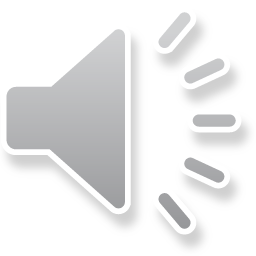 26